Hier de titel van de presentatie invoegen
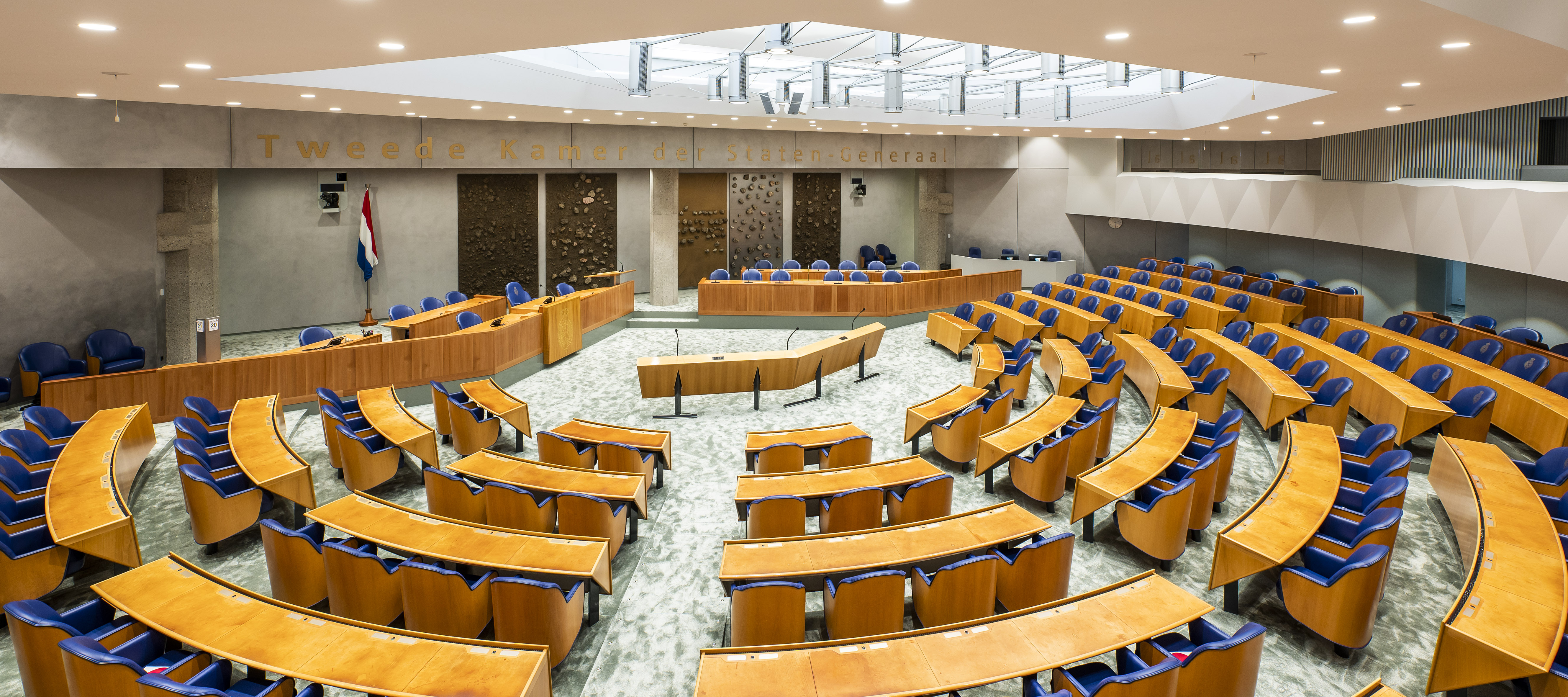 Openingsdia

Beeld op de positie van dit grijze kader. 

Voeg een afbeelding toe
Muis-klik rechts op de afbeelding en selecteer ‘Bijsnijden’
Pas de breedte van de afbeelding aan en zonodig de uitsnede
Selecteer de afbeelding en ga naar menu ‘Schikken / Naar achtergrond’ om deze achter het blauwe kader te plaatsen
Verwijder dit grijze kader
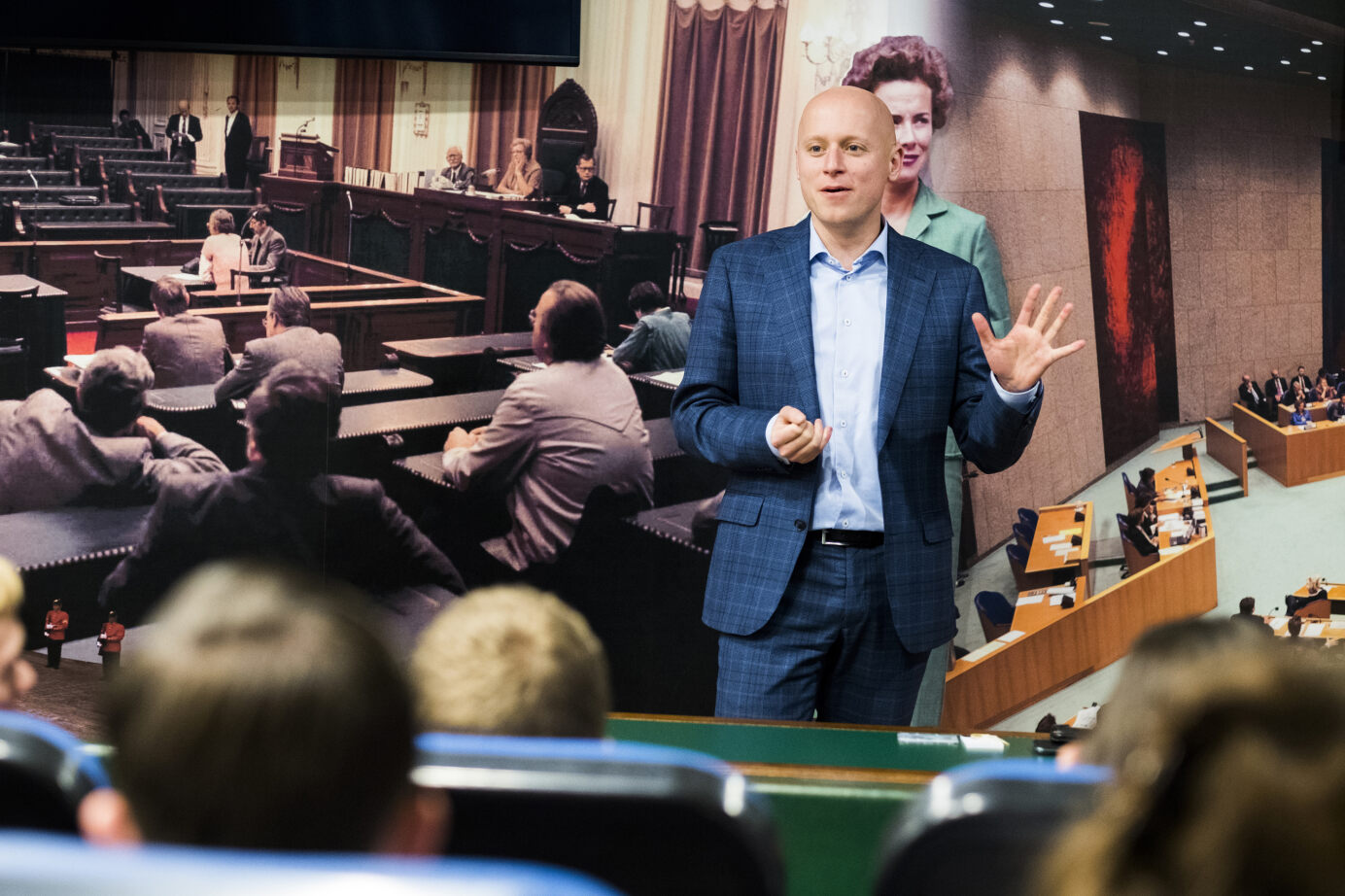 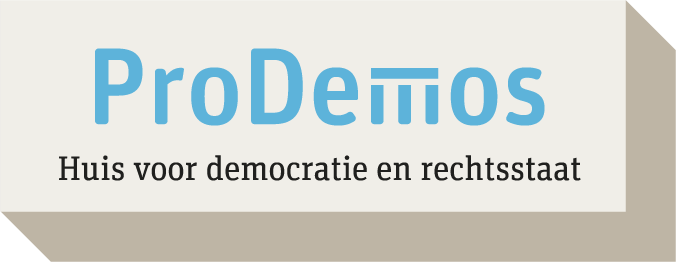 Invloed op de politiek
[Speaker Notes: Voeg voor de openingsdia een afbeelding toe uit het ProDemos beeldarchief.
Ga in het menu naar Schikken / Naar achtergrond
Vergroot zonodig de afbeelding, zorg dat het kader gevuld is en maak een aardige uitsnede.]
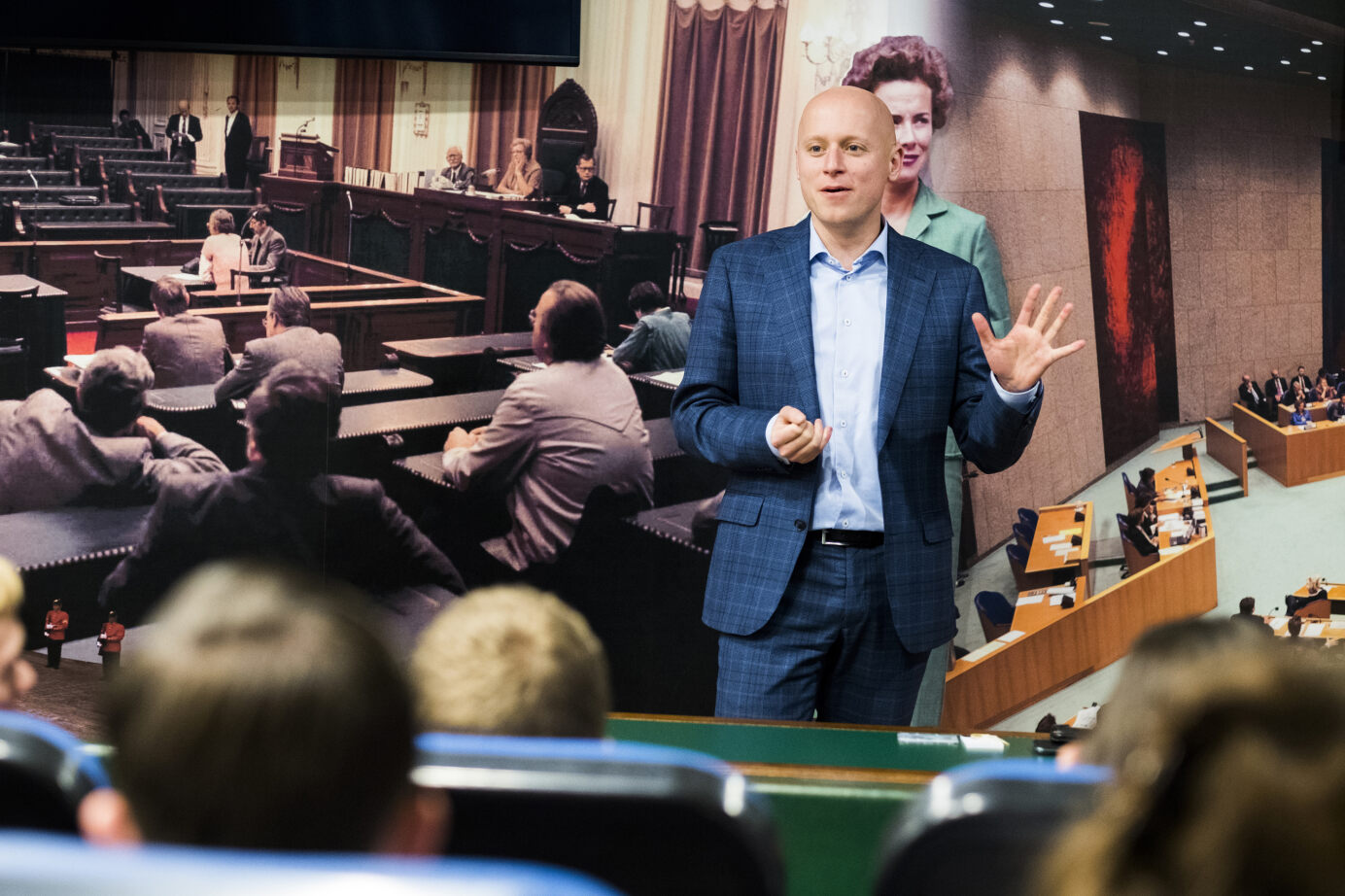 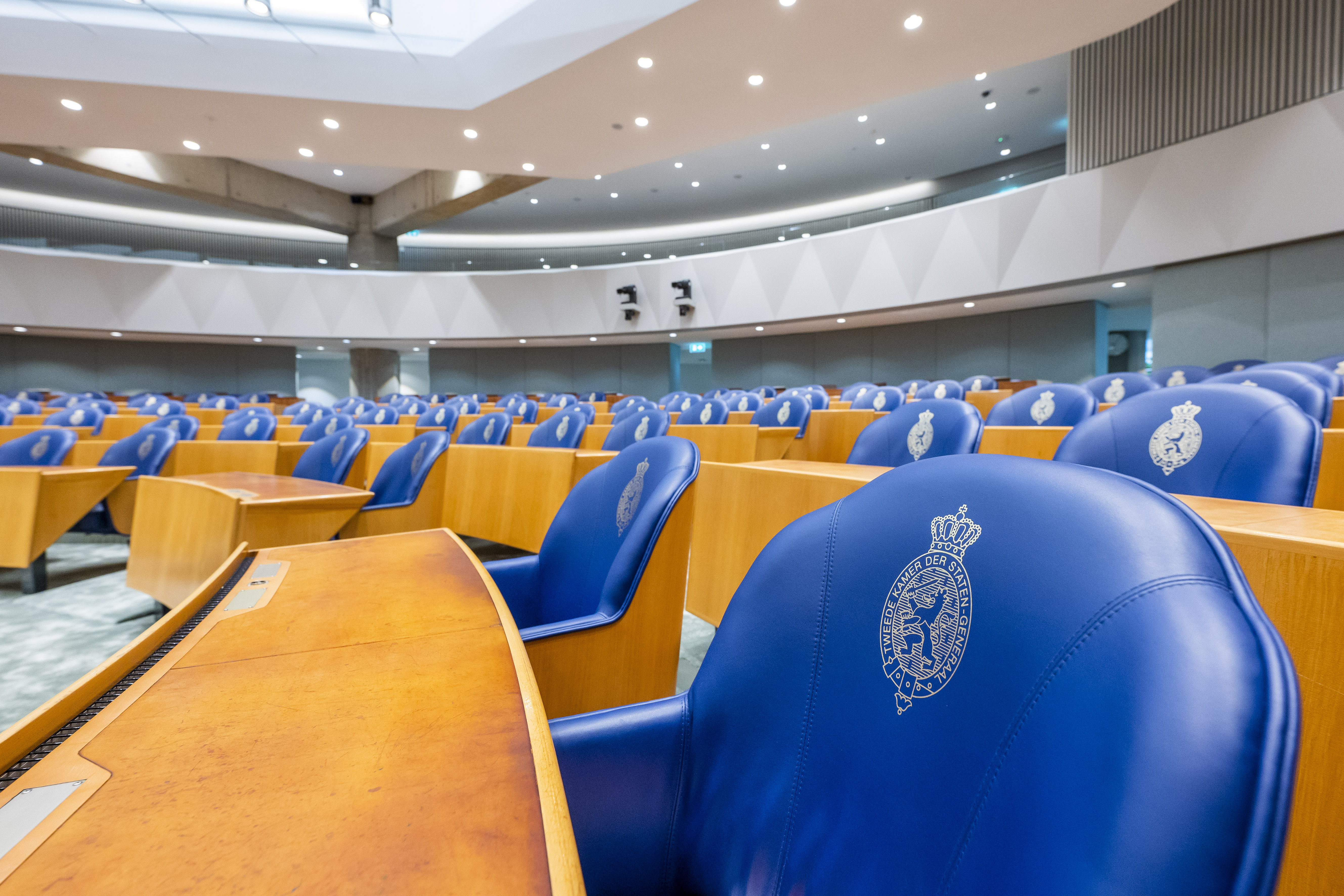 Vandaag hebben we het over..
Verschillende manieren om invloed te hebben op de politiek. Dit noem je ook wel: invloed uitoefenen
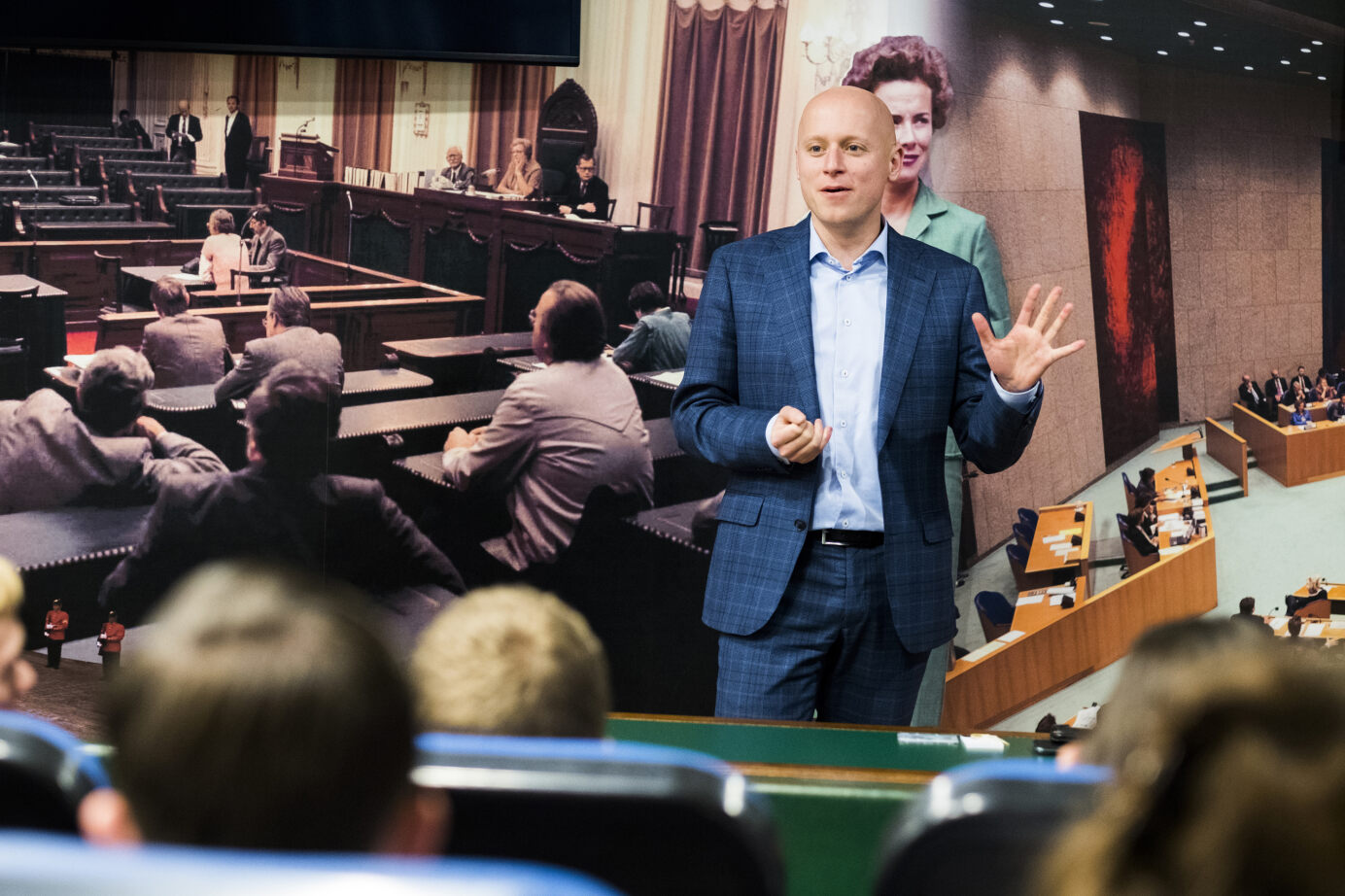 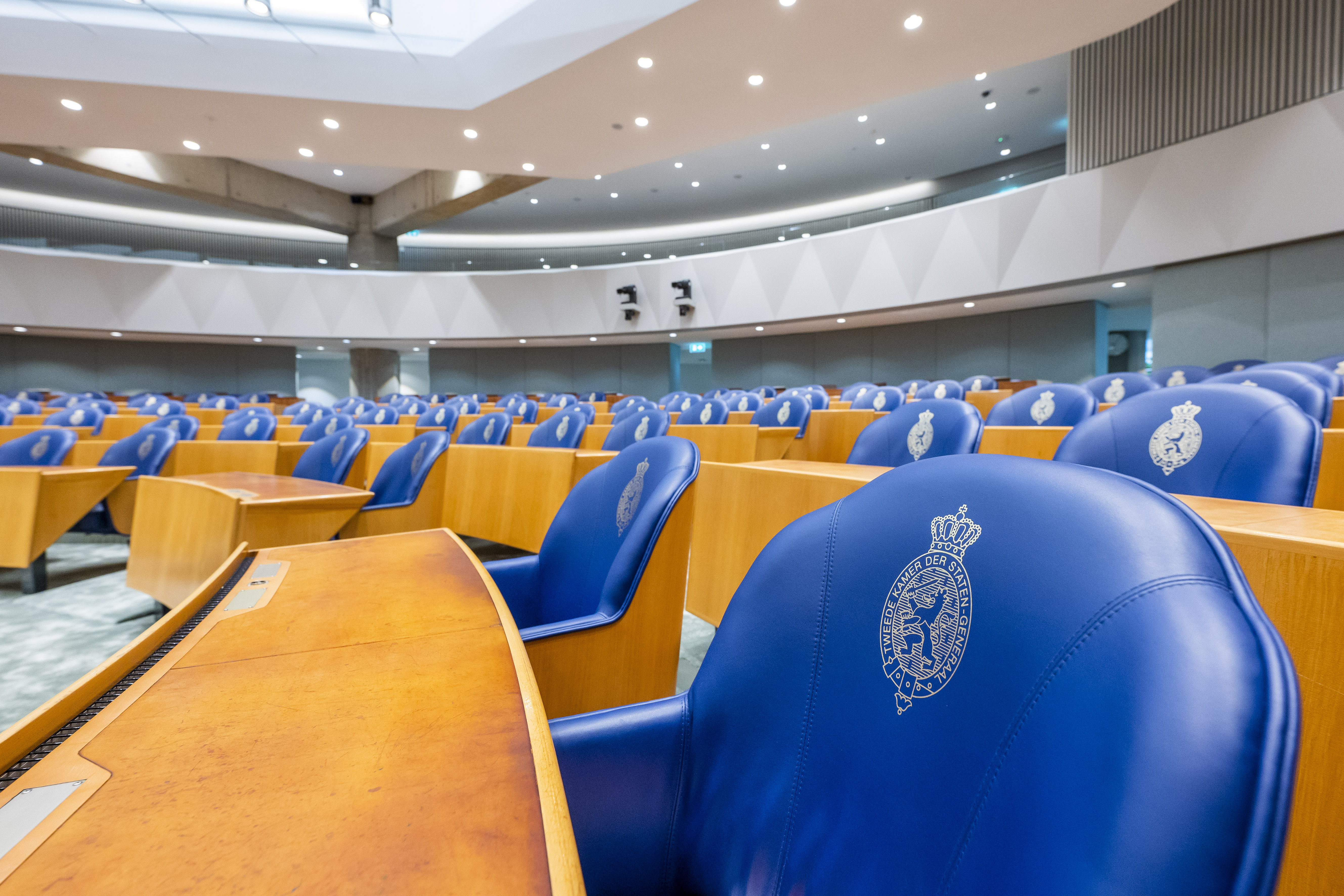 Na vandaag kun je:
Een aantal manieren opnoemen waarop je politieke invloed kunt uitoefenen.  
Uitleggen hoe het werkt, bij deze manieren van politieke invloed uitoefenen.
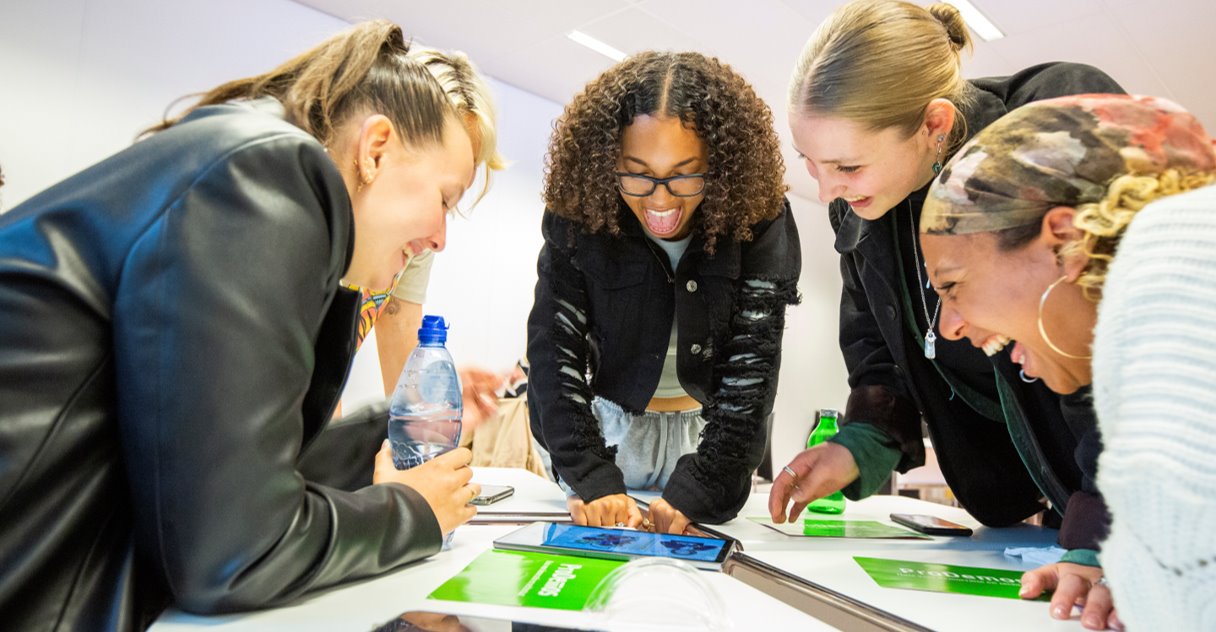 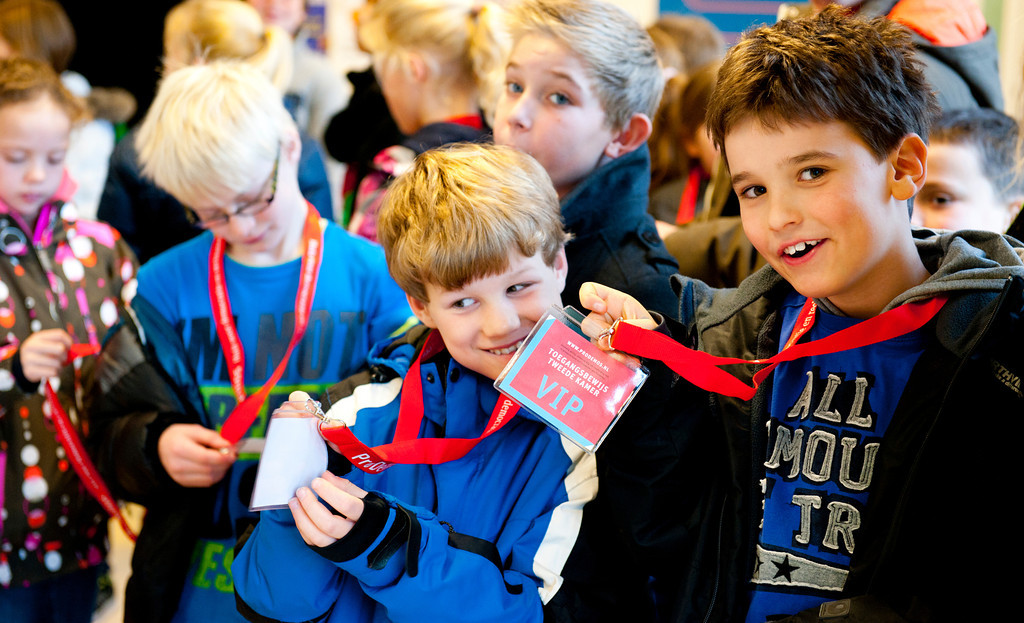 Zoek de juiste uitleg bij het plaatje
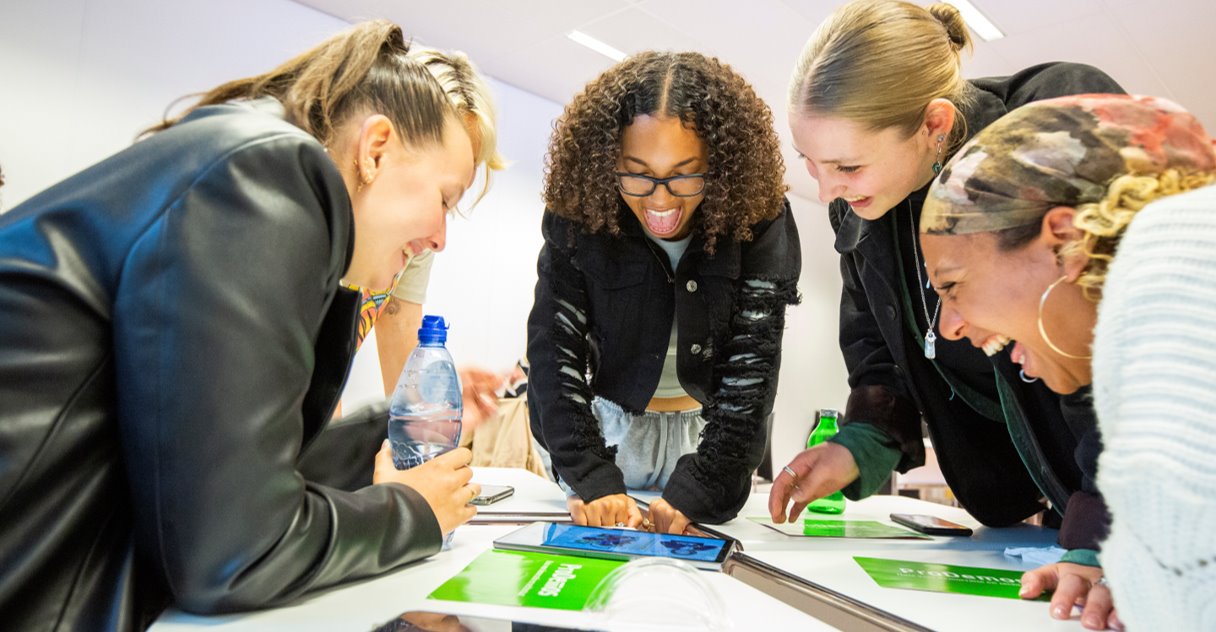 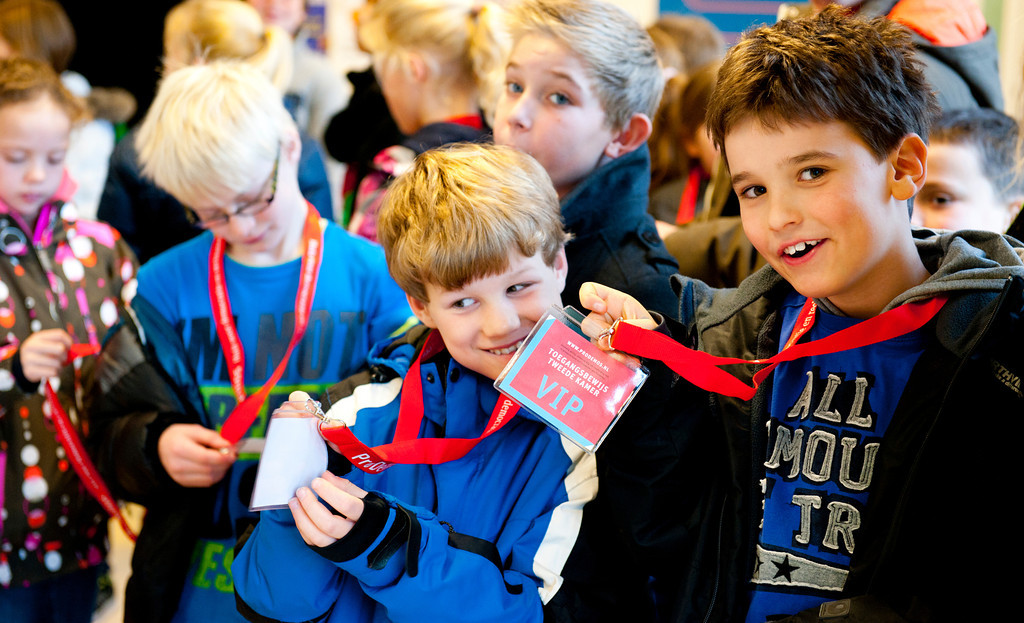 Raad de manier van
politieke invloed uitoefenen!
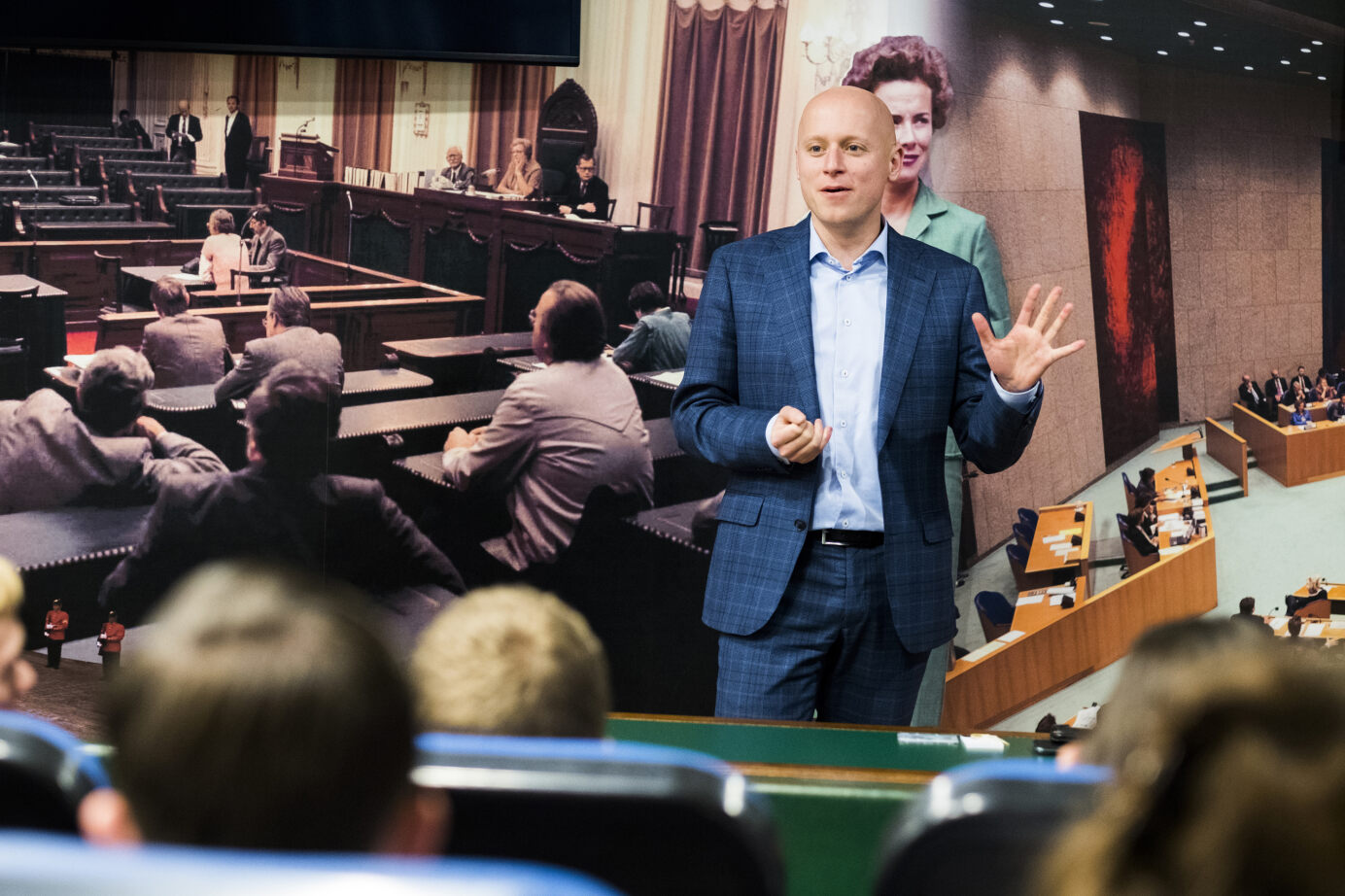 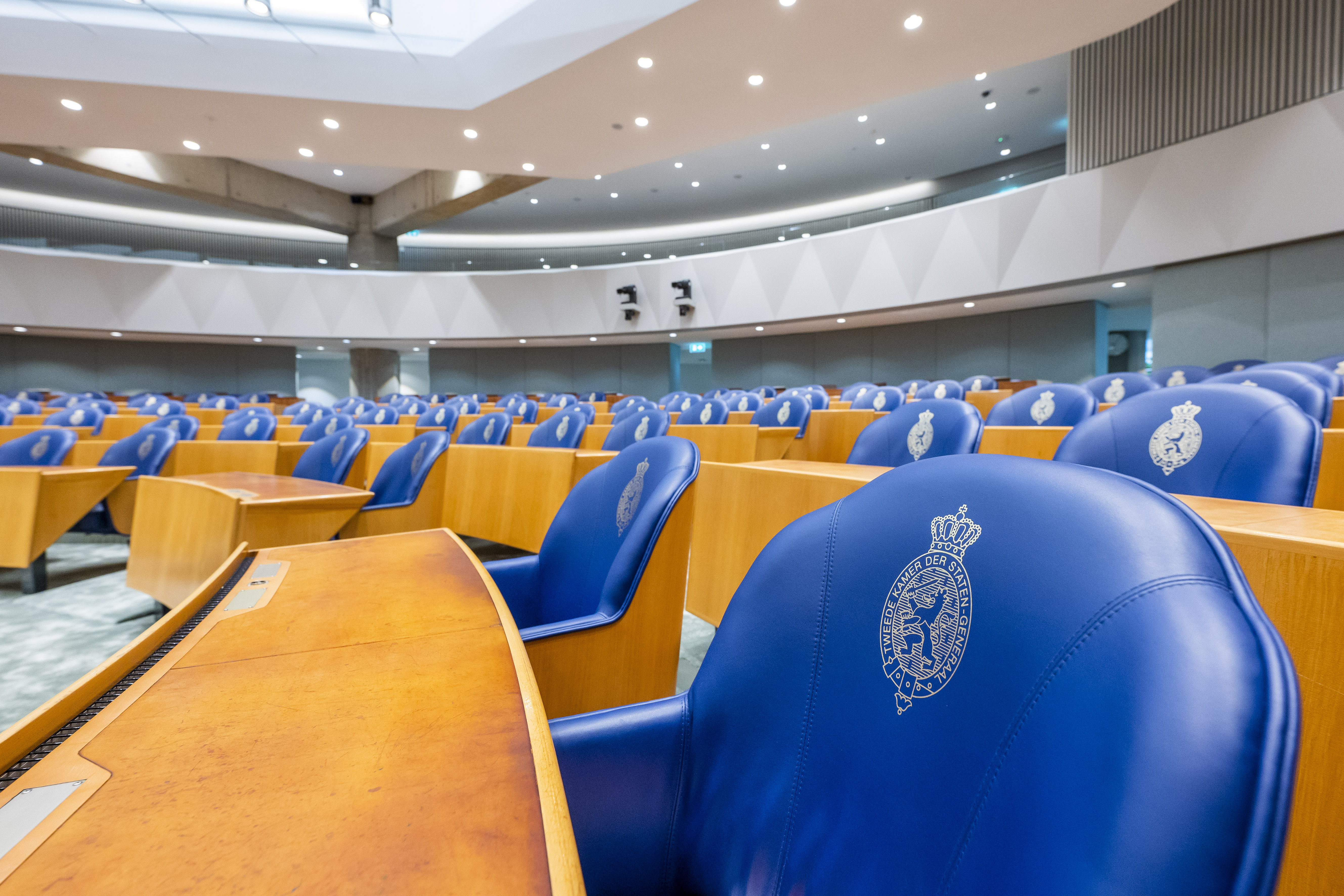 Kun je…
…een aantal manieren waarop je politieke invloed uit kunt oefenen, opnoemen?
…uitleggen wat deze manieren van politieke invloed uitoefenen, inhouden?
prodemos.nl